Eläinsuojeluvalvonnan järjestämisen vaihtoehdot
Antti Nurminen
26.11.2014
Nykyinen tilanne
taso                            htv                      kustannukset (valtio)
Paikallis         38+6=44,0                      2,7 milj.
AVI                            21,5                      1,5 milj.
Evira                           4,5                       0,4 milj. 
yht.                           70,0                       4,6 milj.
Nykyinen tilanne
Ympäristöterveydenhuollon yhteistoiminta-alueita 64
Valvontaeläinlääkärin virkoja 60 (4 täyttämättä)
60 virassa tehdään 38 htv eläinsuojeluvalvontaa, 10         htv eläintautivalvontaa ja lisäksi kunnallisia valvontatehtäviä
Eläinsuojelu- ja eläintautivalvontaa tehdään paikallistasolla 60 htv (joista 44 htv eläinsuojeluvalv.)
Praktikkoeläinlääkärit tekevät 6 htv eläinsuojeluvalvontaa ja 6 htv eläintautivalvontaa
Nykyisen järjestelmän edut
Valvonnan määrä ja laatu lisääntyneet valvontaeläinlääkärien myötä
Kaikki kunnaneläinlääkärit eläinsuojeluviranomaisia
Valvonta paikallistasolla
Valvontaeläinlääkärillä lähiesimies ja työyhteisö, josta apua ja sijaisia saatavissa - parityöskentelymahdollisuus
Virkojen räätälöintimahdollisuus, resurssien tarkoituksenmukainen käyttö, työssä jaksaminen
Toimii pitkälti myös päivystysaikana
Nykyisen järjestelmän haitat
Kolmiportainen järjestelmä hallinnollisesti raskas
Laskutusprosessi erittäin työläs ja vaikea
Johtamisjärjestelmä hankala
Kunnille jää kustannuksia kompensaatioista huolimatta
Rekrytointi työllistää kuntatasolla
Toimivallan päällekkäisyydet (AVI-kunta)
Yhteisen tietojärjestelmän puute
Eläinsuojeluvalvonta Ruotsissa
Eläinsuojeluvalvonta lääninhallitusten tehtävänä (valtiollistettiin 2009) – Jordbruksverket johtaa ja ohjaa
21 lääninhallitusta, 200 eläinsuojelutarkastajaa, 56 läänineläinlääkäriä
14 000 eläinsuojelutarkastusta vuodessa
Kulut 13 milj.€ ilman vyörytyksiä
Ruotsi
Eläinsuojeluvalvonta perinteisesti ei-eläinlääkäreillä
Etologia ja eläinsuojelu –koulutusohjelma SLU
Lääninhallituksissa palvelunumero ja sähköpostiosoite eläinsuojeluasioita varten, virka-ajan jälkeen puhelut ohjautuvat poliisille, jolla on valmiudet ottaa tilanne haltuun
Eläinsuojelutarkastajat voivat antaa määräyksiä, pakkotoimenpiteissä mukana läänineläinlääkäri
Eläinlääketieteellistä asiantuntemusta tarvittaessa pyydetään lausunto praktikkoeläinlääkäriltä
Valtakunnallinen lopetuspalvelu auttaa tarvittaessa
Ruotsi
Uusille kotieläinrakennuksille ja uuden tekniikan käyttöönotolle pakollinen ennakkohyväksyntä – lääninhallituksissa rakennussuunnittelijat + lel
Eläinsuojeluvalvonta maksullista:
suunnitelmallinen valvonta maksutonta, uusintatarkastukset maksullisia
epäilyyn perustuva valvonta maksullista, jos puutteita havaitaan
Maksu ”ylimääräisestä työstä” 87 €/h + matkakulut
Maksujen tuotto 1 milj.€ /v
Maksullisuus muissa maissa
Islanti – maksut kuten Ruotsissa
Norja, Tsekin tasavalta, Espanja - mahdollista periä maksu uusintatarkastuksista
Sveitsi – aikaperusteinen maksu voidaan periä, jos tarkastusta estetään tai viivytetään
Tanska – kiinteä vuosimaksu riippuen eläinmäärästä
Norja, Espanja – eläinsuojeluviranomainen voi määrätä ”sakkoja” eläinsuojelurikkomuksista
Kysely
Lähetetty 65 (61) henkilölle
Vastauksia 43, vastausprosentti 70
Vaihtoehtoiset mallit:
     Evira, AVI-Evira, Kunta-AVI-Evira, muu?
Väittämät 7 kpl
     samaa vai eri mieltä?
Vaihtoehtoisten mallien kannatus
Muita esitettyjä malleja
Nykyinen malli, kahdella valvontaeläinlääkärillä yhteinen työalue
Nykyinen malli, AVIen operatiiviset tehtävät ja niihin liittyvät virat siirretty kuntiin
Nykyinen malli, täydentävien ehtojen valvonta (kaikki osa-alueet ja tasot) keskitetty yhteen virastoon (ELY tai AVI)
Eläinsuojeluvalvonta poliisiorganisaatioon (asiantuntijaeläinlääkärit tai erillinen Eläinsuojeluvirasto)
Muita esitettyjä malleja
Maataloustukien valvonnan ja otantoihin perustuvan eläinsuojeluvalvonnan yhdistäminen.                  Muu eläinsuojeluvalvonta erikseen. Eläinsuojeluviranomaisina toimisivat myös soveltuvan koulutuksen saaneet pätevät henkilöt.
Tuki- ja eläinsuojeluvalvonnan yhdistäminen
Otantojen yhdistäminen, säästöä myös keskushallinnossa?
Vähemmän tarkastuksia ja tarkastajia/valvontakohde
Yhteistyö AVI/ELY
Tarkastajan tulisi pystyä tekemään täydentävien ehtojen tarkastus ja otantatarkastus kokonaan (pl. verinäytteen otto) 
ELY-keskuksissa 34 htv eläinvalvontaan, AMK agrologin koulutus, kulut 53 000-55 000 €/htv
AVI-EVIRA-malli
Aluehallinnon uudistaminen
AVI/ELY
Tuloksellisuuden parantaminen
AVIt jatkossakin monialaisia asiantuntijavirastoja
AVI-EVIRA-malli
Kunnalliset valvontaeläinlääkärin virat valtiollistetaan, siirretään aluehallintovirastoihin,  sijoitetaan aluehallintovirastojen 26 toimipisteeseen.
Myös eläinsuojelun kenttätyötä tekevät läänineläinlääkärit uudelleensijoitetaan tarvittaessa
Pohjois-Suomeen tarvittaessa ylimääräisiä toimipisteitä
Eviran rooli säilyy nykyisenä
AVI-EVIRA-mallin edut
Yhden hallintoportaan väheneminen
Johtamisen virtaviivaistuminen
Raskaan laskutusprosessin poisjääminen
Käytäntöjen yhtenäistyminen
Parityöskentelymahdollisuus 
Juristiapu omassa organisaatiossa
Mahdollisuus erikoistumiseen ja töiden kierrätykseen
Kustannusten parempi hallinta
AVI-EVIRA-mallin haitat
Ympäristöterveydenhuollon kokonaisuuden rikkoontuminen
Paikallistuntemuksen väheneminen
Tarkastusmatkojen piteneminen
Rekrytoinnin mahdollinen vaikeutuminen
Käytännön ongelmat valtiollistamisessa (60 virkaa, 38 htv eläinsuojeluvalvontaa)
Eläintautivalvonnan järjestäminen?
Kuntien resurssien väheneminen (elintarvikevalvonta -12 htv)
Johtopäätöksiä
Nykyinen malli toimiva, jos korjataan esiin tulleet puutteet ja annetaan työrauha
Jos halutaan valtiollistaa, AVI-Evira-malli on käyttökelpoinen – yhteys työsuojeluun
Synergiaetua voidaan hakea otantojen yhdistämisestä tuki- ja eläinsuojeluvalvonnassa – edellyttää kuitenkin uutta koulutusohjelmaa ja uusia resursseja
Pienteurastamoiden lihantarkastus voi joissain tapauksissa tuoda synergiaetua
Valvontamaksut kannattaa ottaa käyttöön
Eläinsuojeluvalvonta voi olla osittain maksullista elintarvikevalvonnan tapaan (esim. suunnitelmallisen valvonnan uusintatarkastukset, jos puutteita ei ole korjattu)
Kiitos!
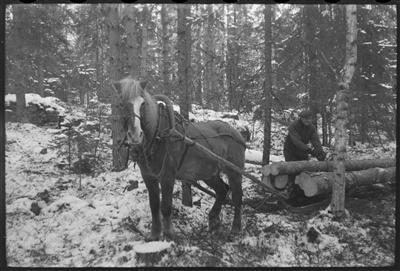 Jos eläinsuojeluvalvonta valtiollistetaan, pitää myös eläintautivalvonta valtiollistaa
Riippumatta eläinsuojeluvalvonnan toteuttamistavasta valtio voi ostaa eläintautivalvonnan kunnilta praktikkoeläinlääkärien tekemänä
Eläinsuojeluvalvonnan valtiollistaminen heikentää kunnallisen eläinlääkintähuollon toimintaedellytyksiä
Eläinsuojeluvalvontaa voi suorittaa myös muulla kuin eläinlääkärin koulutuksella, jos koulutus täyttää EU:n valvonta-asetuksen (nyk. 882/2004) vaatimukset
Vapaaehtoisia eläinsuojeluneuvojia ja –valvojia voidaan käyttää apuna viranomaisvalvonnassa
Eläinsuojeluvalvontaa suorittavien viranhaltijoiden tehtäviin voidaan liittää myös pienempien teurastamoiden lihantarkastus